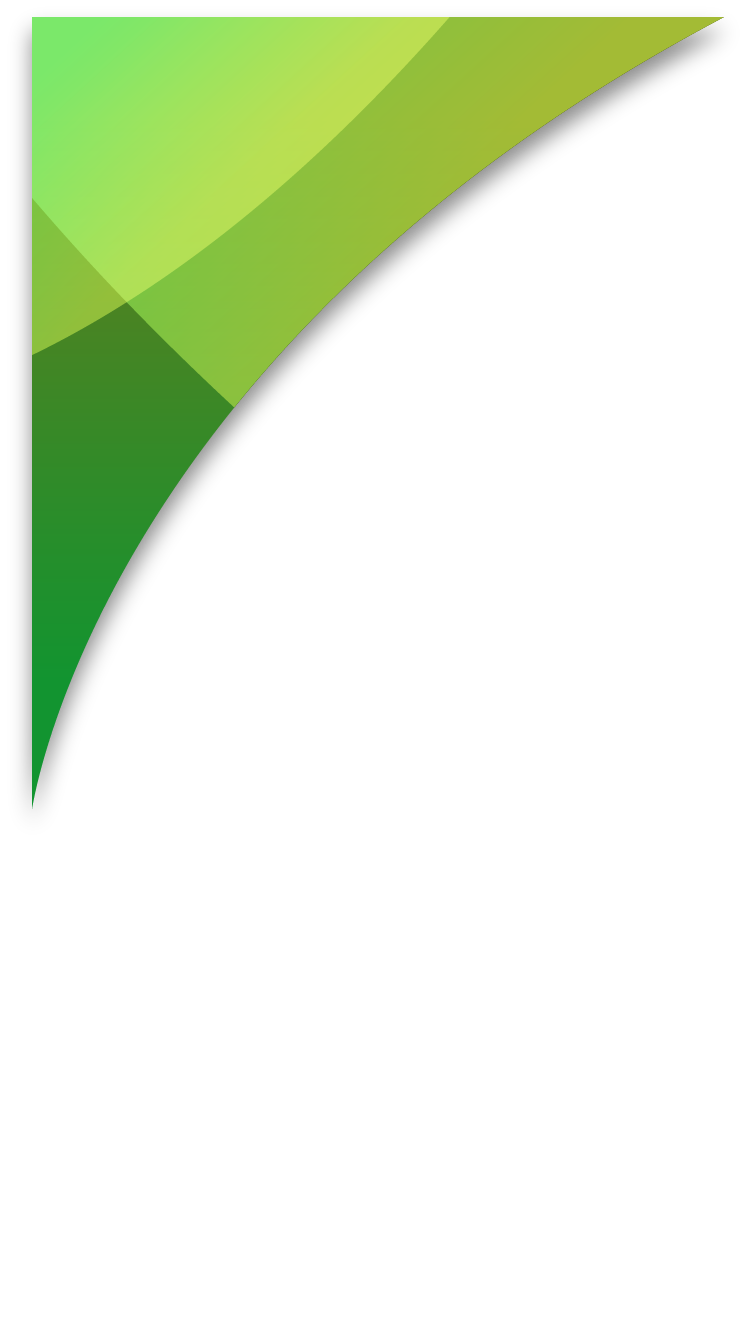 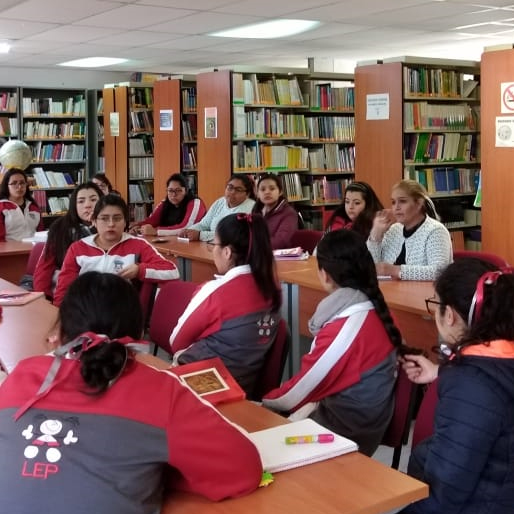 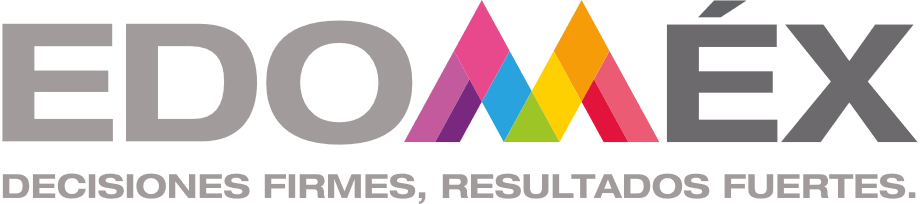 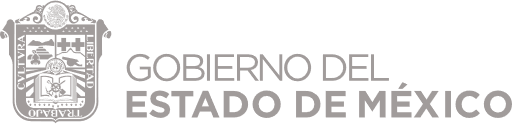 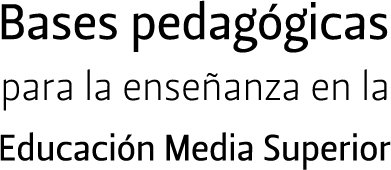 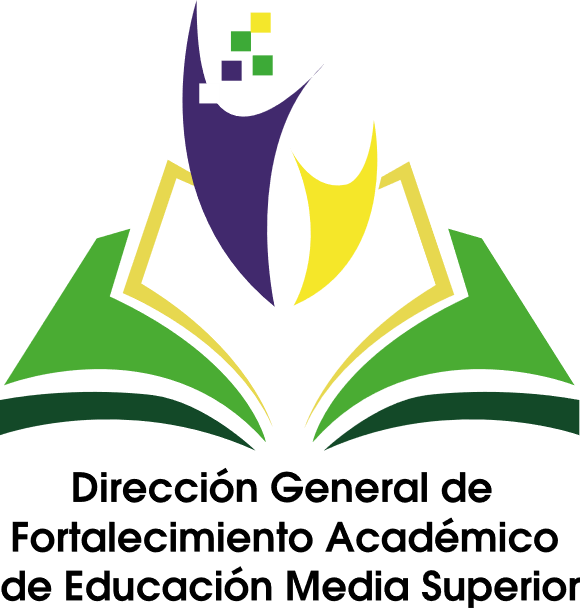 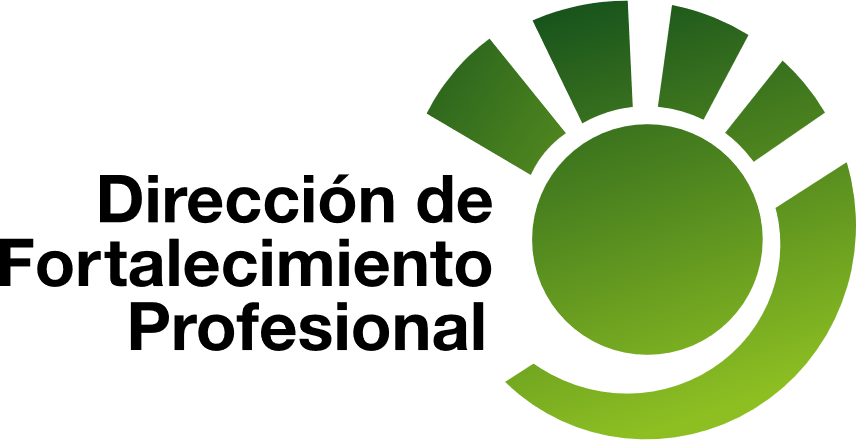 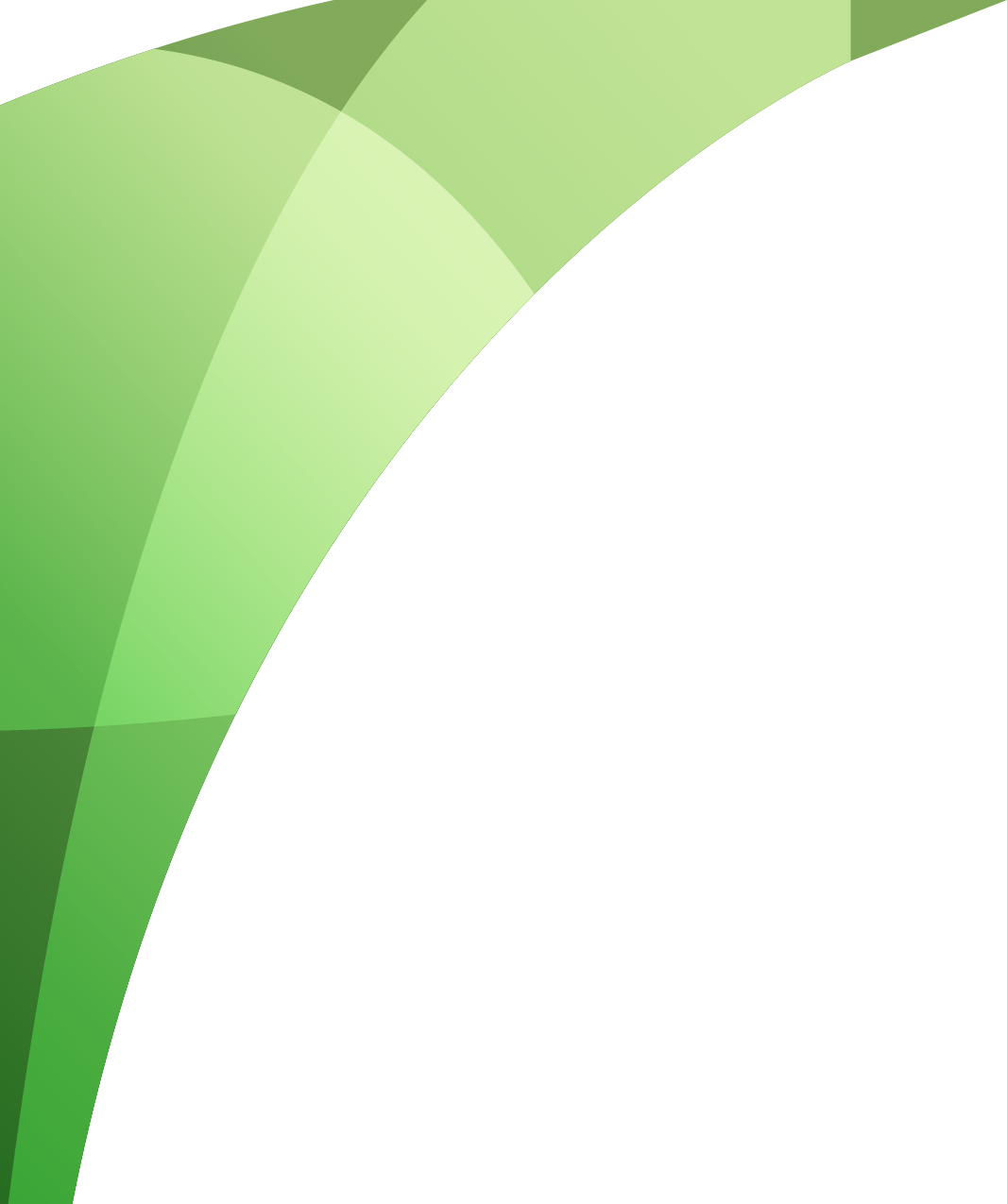 Sesión V-3 
Visión de Totalidad

Aprendizaje Esperado como operador para 
planificar ↔  evaluar la competencia
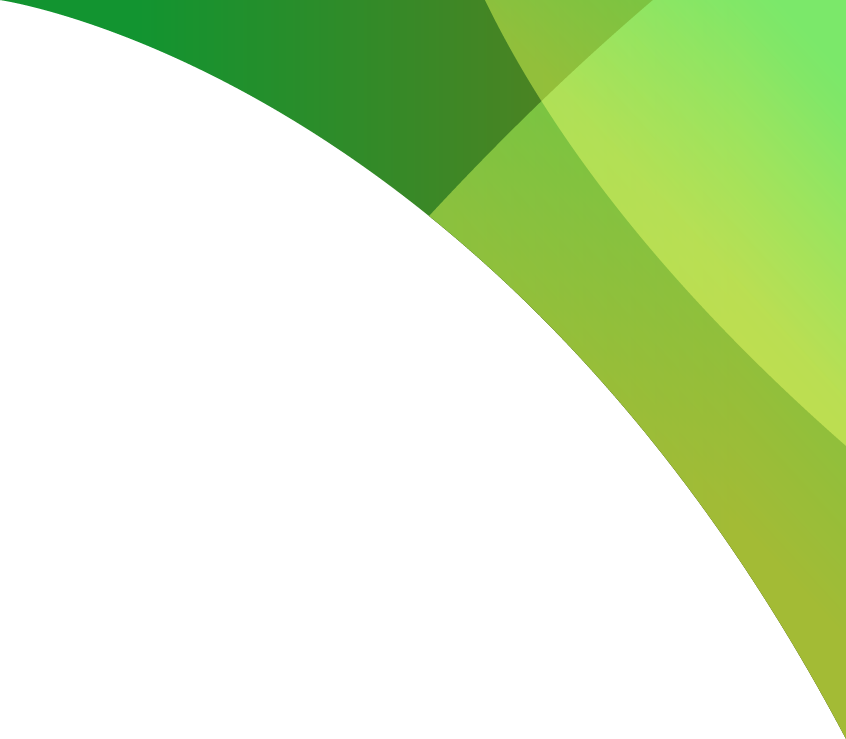 PROPÓSITO DE LA SESIÓN DE CIERRE

Operar las bases pedagógicas de la enseñanza, en la práctica docente, desde una visión de totalidad.
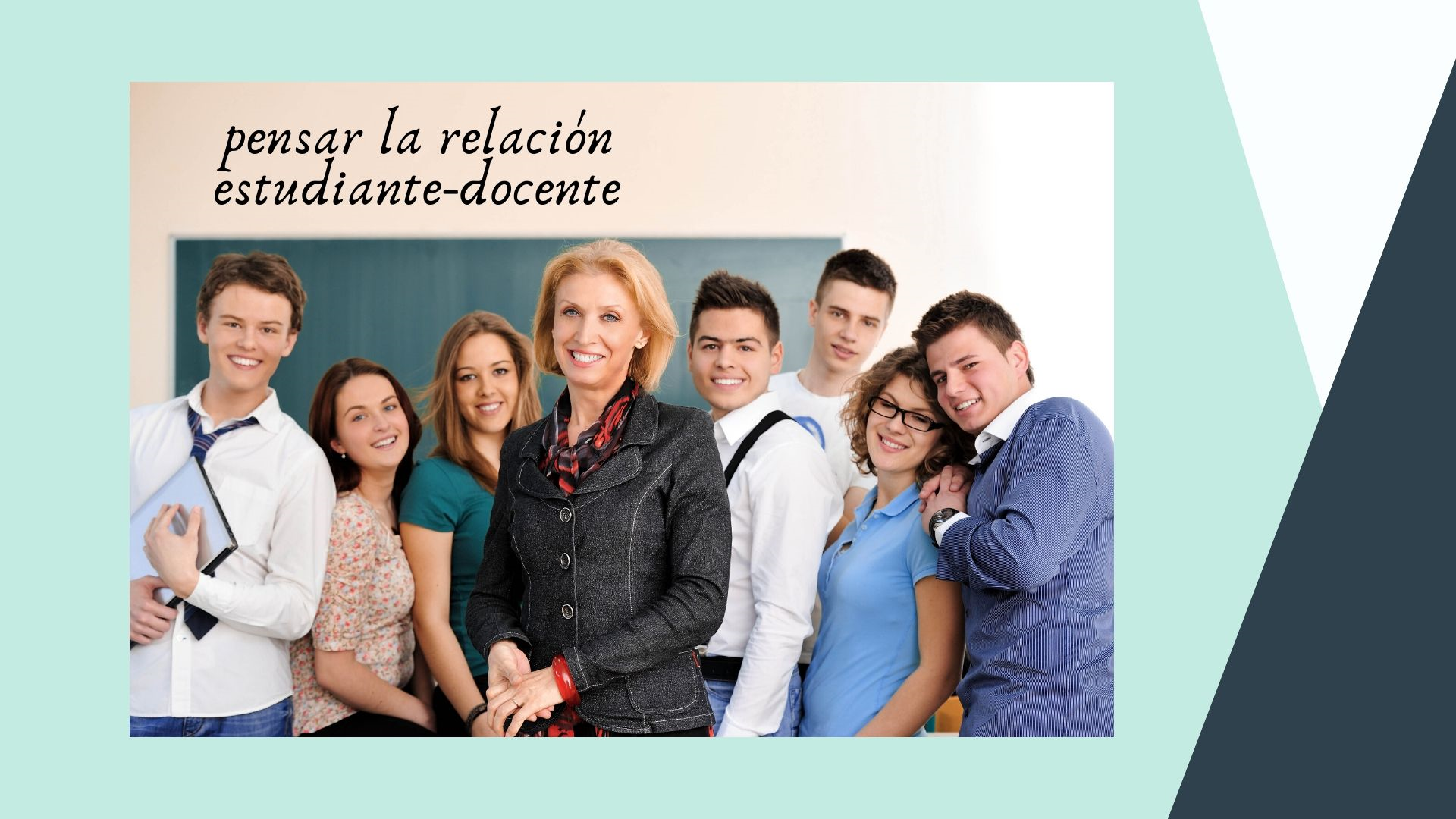 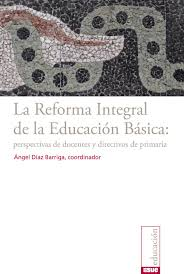 Bases pedagógicas para la enseñanza de la Educación Media Superior V-3
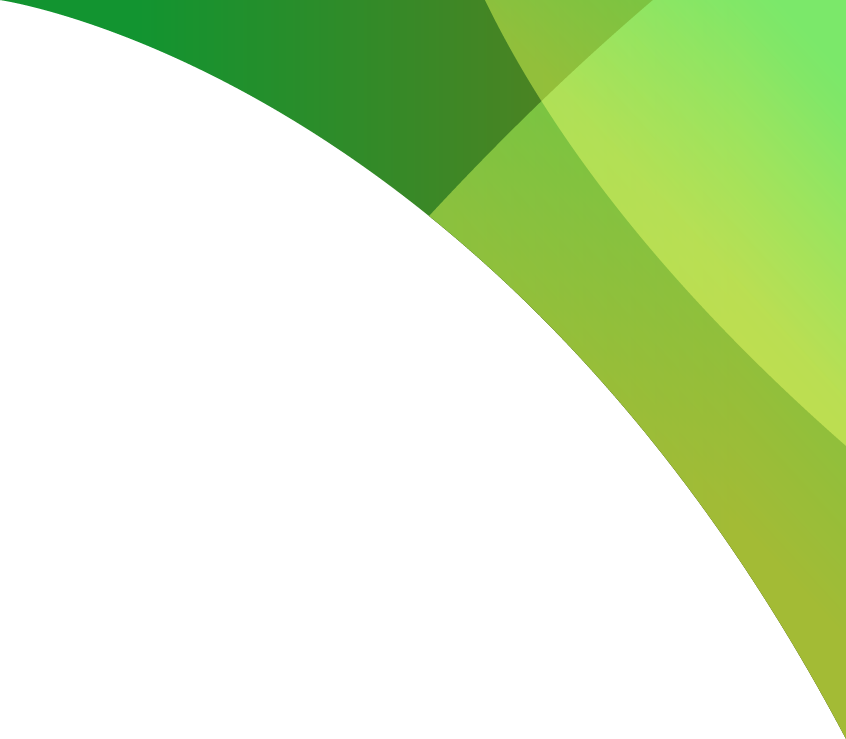 Arquitectónica de la sesión
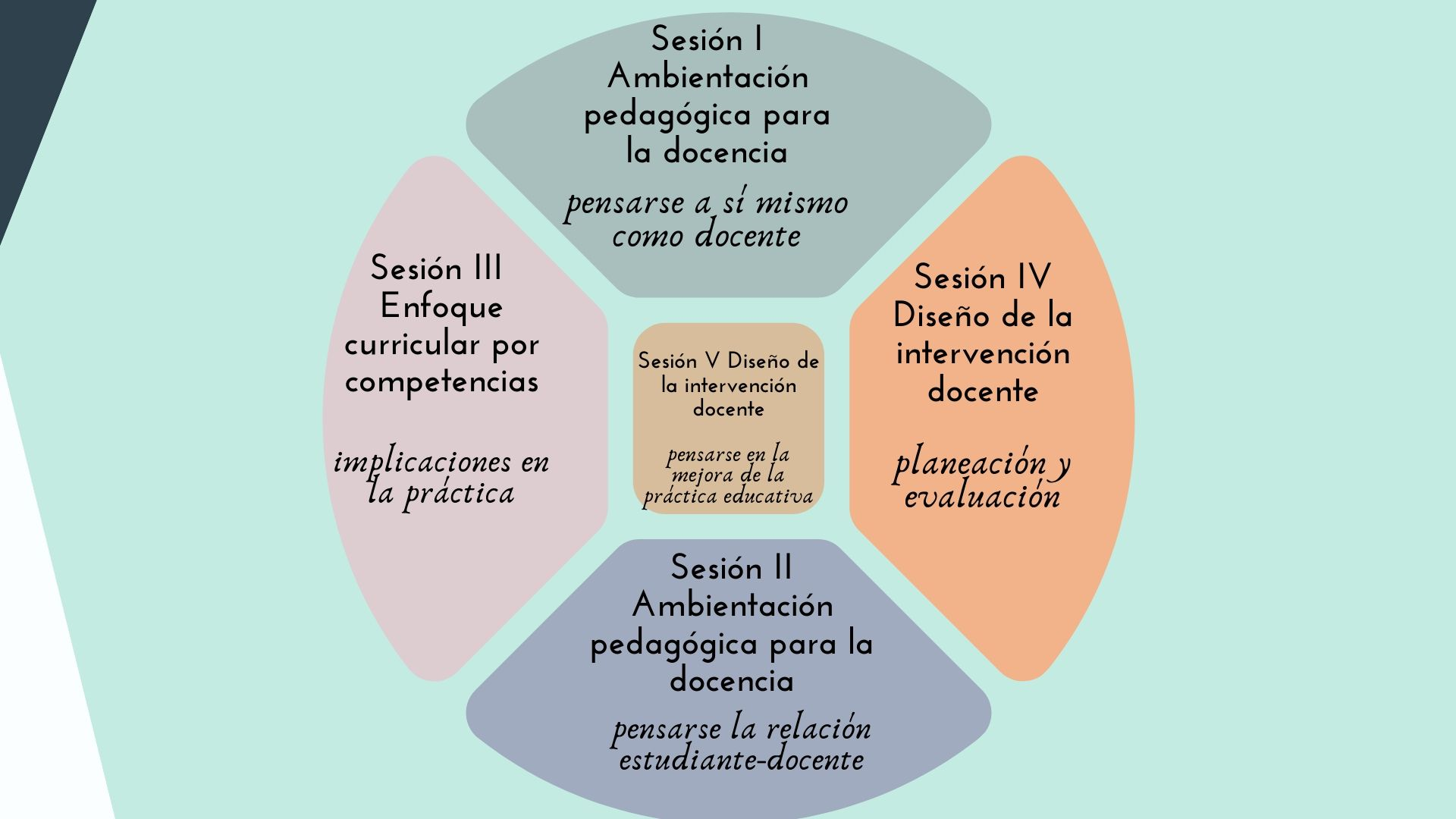 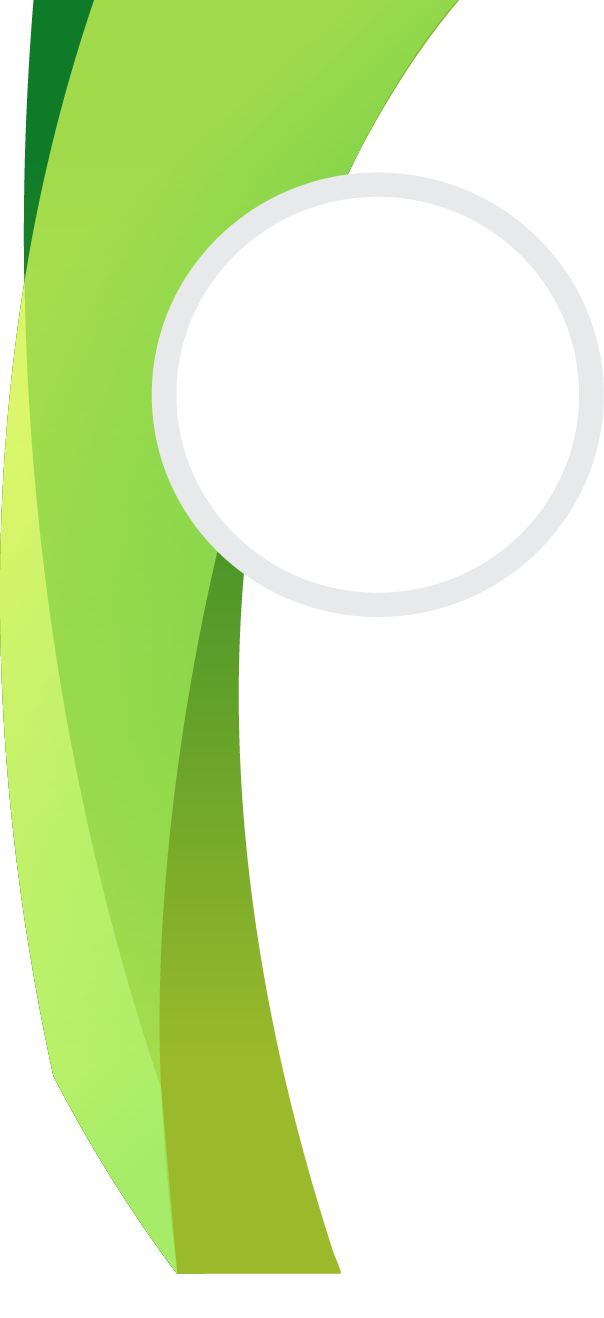 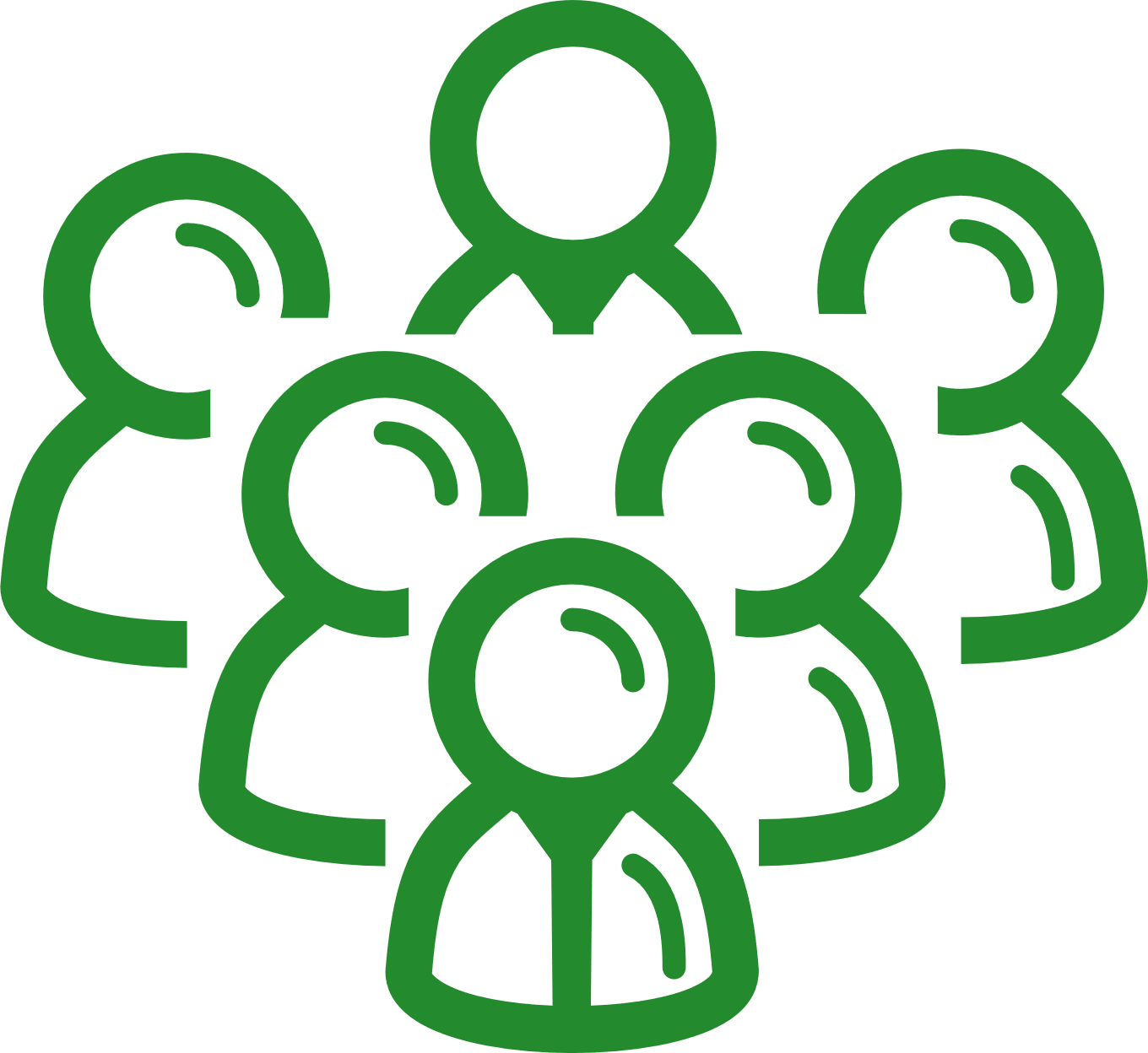 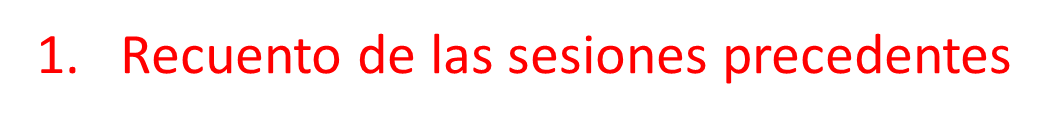 Bases pedagógicas para la enseñanza de la Educación Media Superior
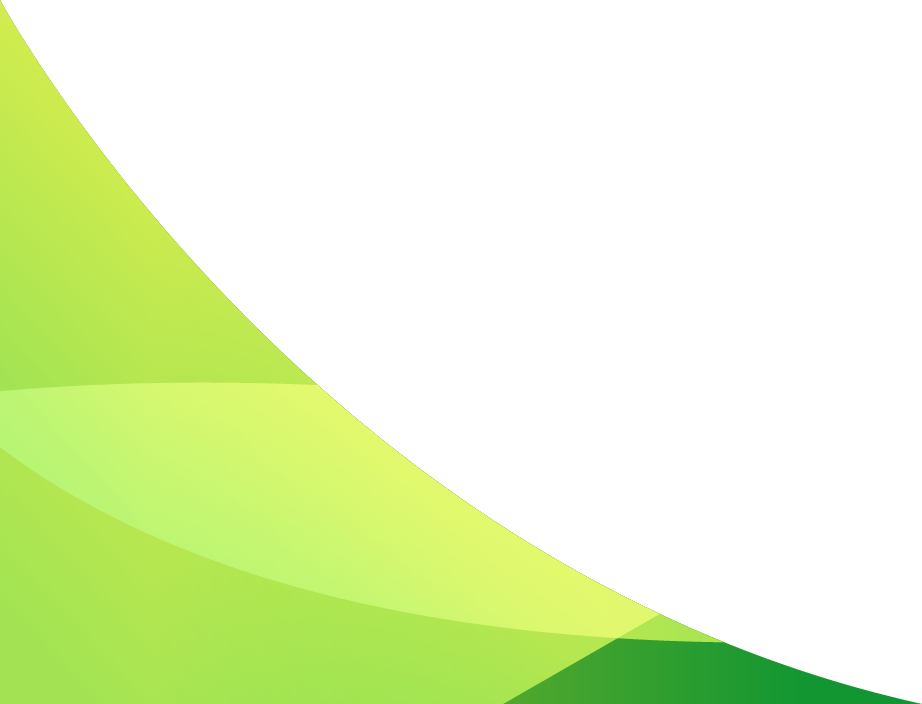 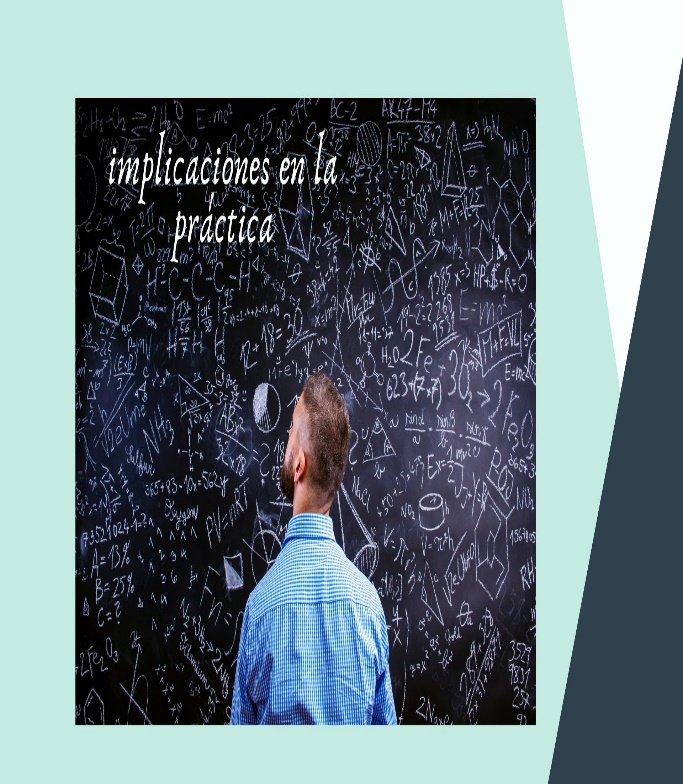 Sesión 1
EL SENTIDO PEDAGÓGICO DE LA DOCENCIA

Construcción del sentido identitario del docente

Razones del sentido de educar

Historicidad del docente

Definición de su compromiso institucional
Bases pedagógicas para la enseñanza de la Educación Media Superior
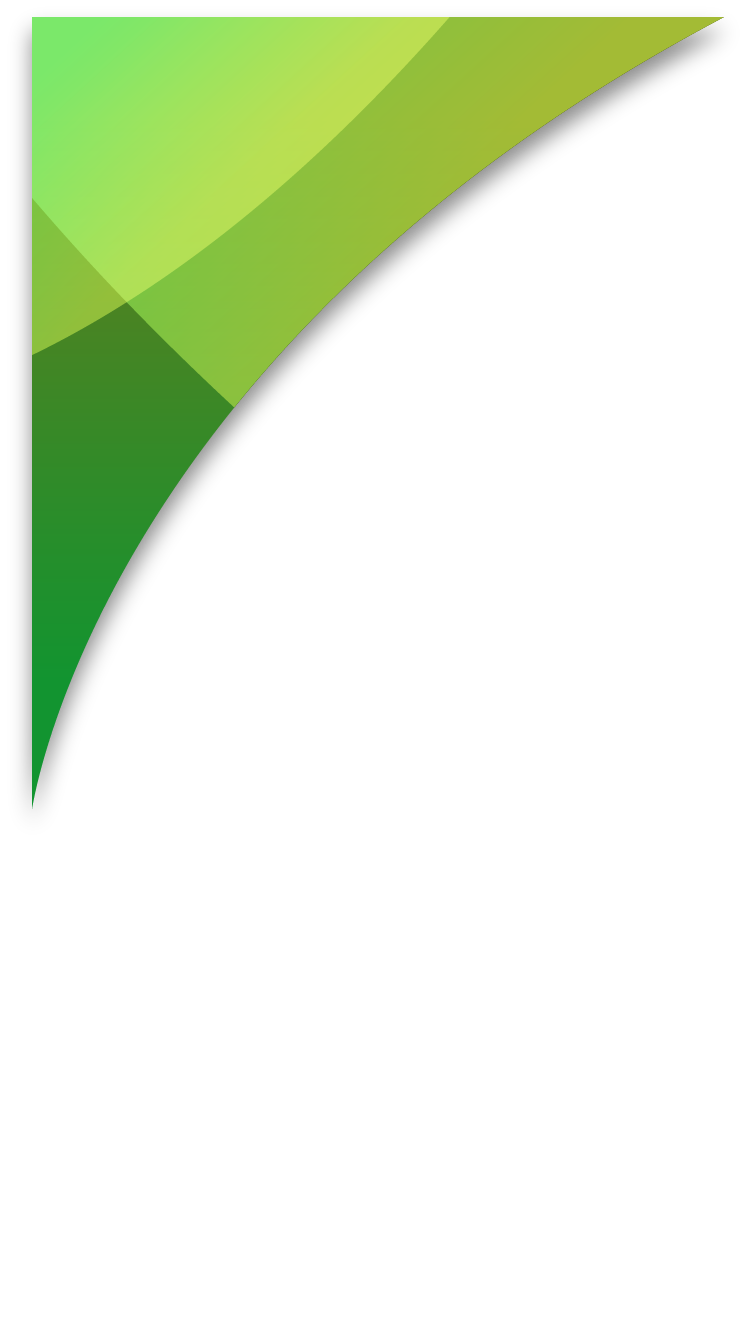 Sesión 2

EL SENTIDO DE LA RELACIÓN DEL DOCENTE CON EL ESTUDIANTE


Principios Pedagógicos de la Labor Docente de la Educación Media Superior

¿Qué sentido tiene el Bachillerato? Una visión desde los Jóvenes

La lógica de sentido estudiantil, la resolución de problemas
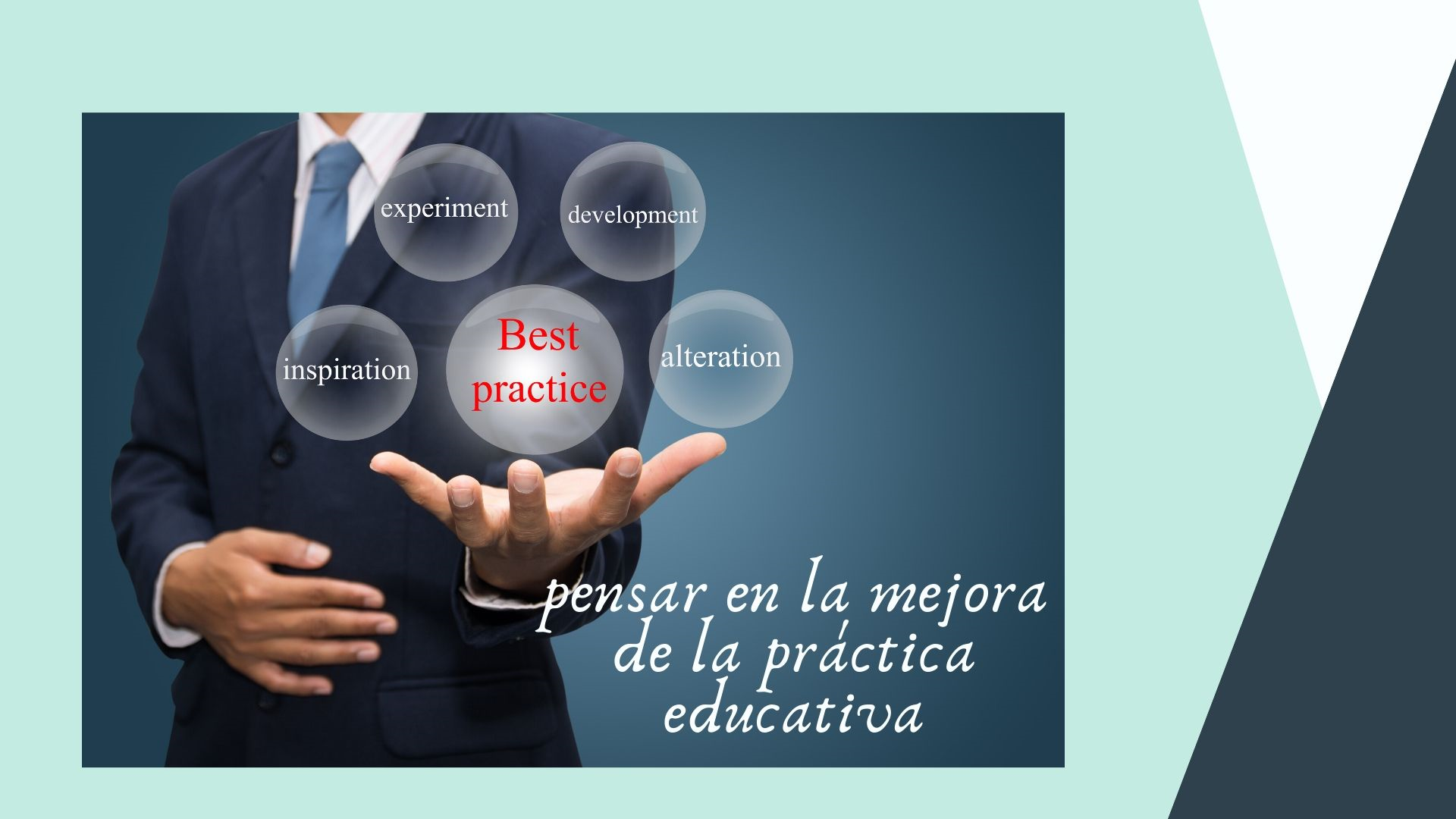 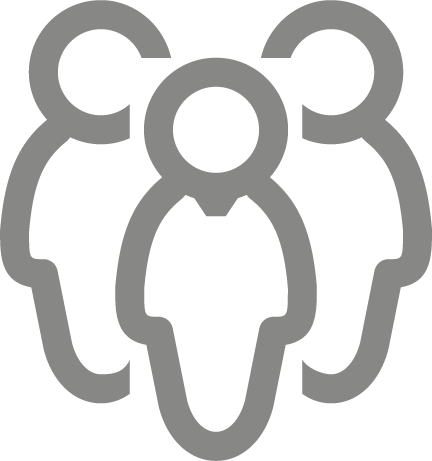 Bases pedagógicas para la enseñanza de la Educación Media Superior III
Principios Pedagógicos
Poner al alumno y su aprendizaje en el centro del proceso educativo	
Tener en cuenta los saberes previos del estudiante
Ofrecer acompañamiento al aprendizaje
Mostar interés por los intereses de sus estudiantes
Dar un fuerte peso a la motivación intrínseca del estudiante
Reconocer  la naturaleza social del conocimiento
Diseñar situaciones didácticas que proponen el aprendizaje situado
Entender la evaluación como un proceso relacionado con la planeación y el aprendizaje
Modelar el aprendizaje
Reconocer la existencia y el valor del aprendizaje informal
Promover la relación interdisciplinaria
Favorecer la cultura del aprendizaje
Reconocer la diversidad en el aula como fuente de riqueza para el aprendizaje y la enseñanza
Superar la visión de la disciplina como un mero cumplimiento de normas
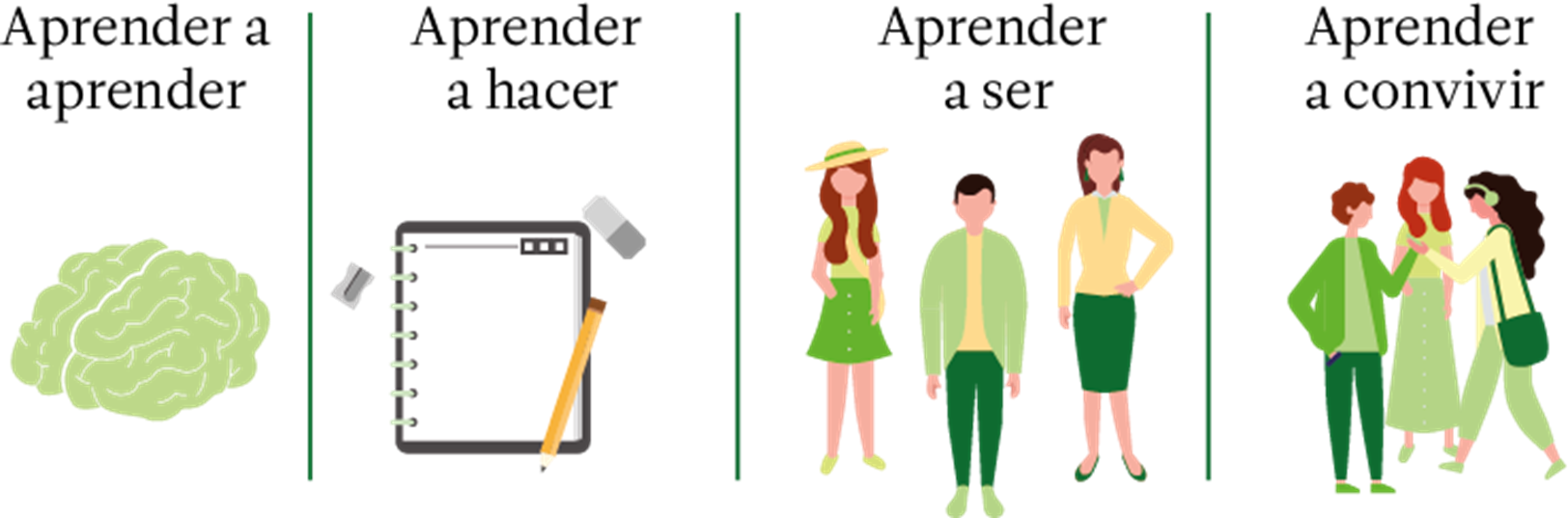 SESIÓN 3

LAS COMPETENCIAS Y LA TRANSVERSALIDAD


La competencia, desde el punto de vista del diseño curricular, es un entramado dispuesto para relacionar los conceptos, procedimientos y actitudes que subyacen el desarrollo de una tarea.

Entonces, afrontar una tarea implica movilizar saberes, procedimientos y actitudes.
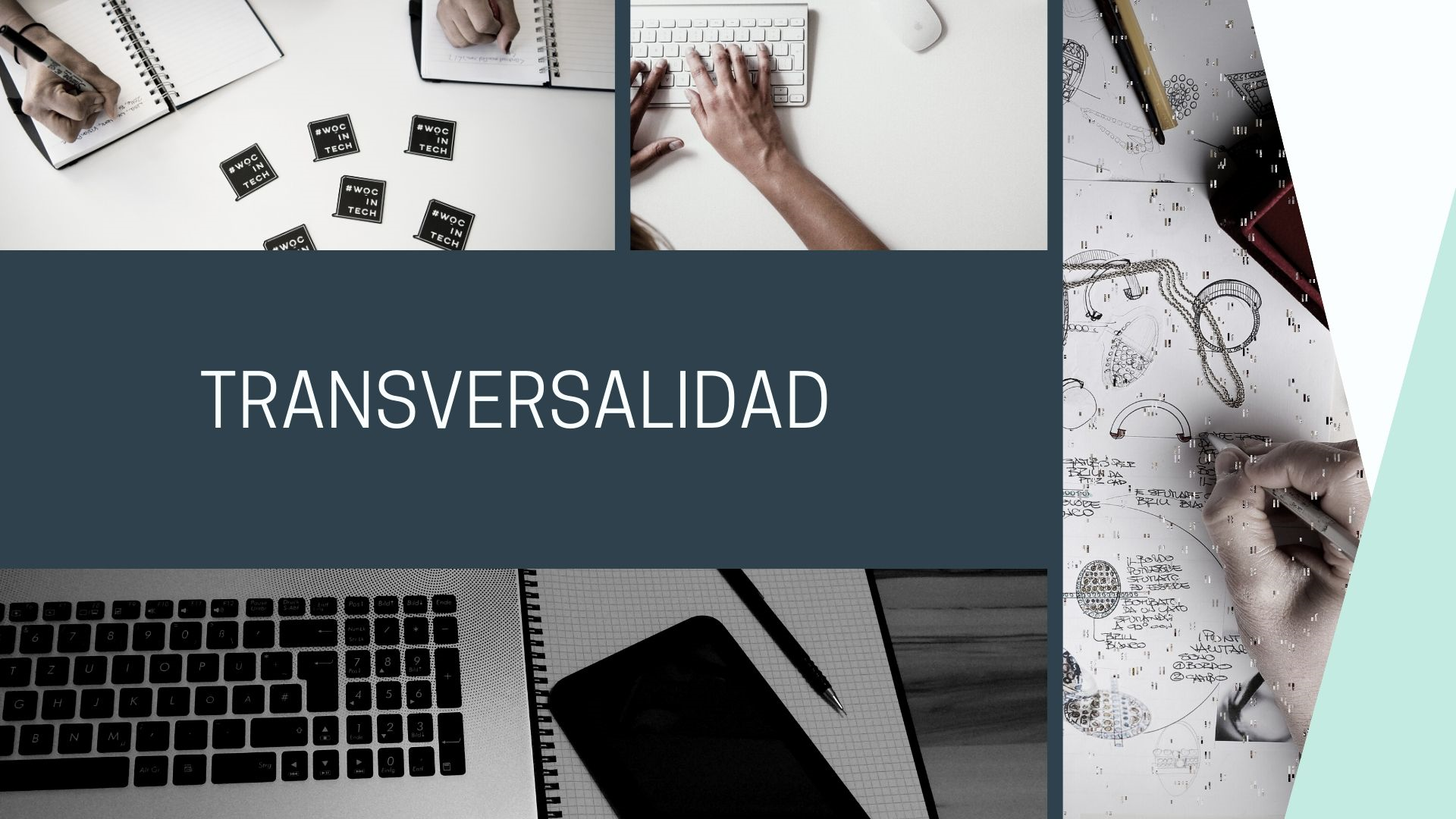 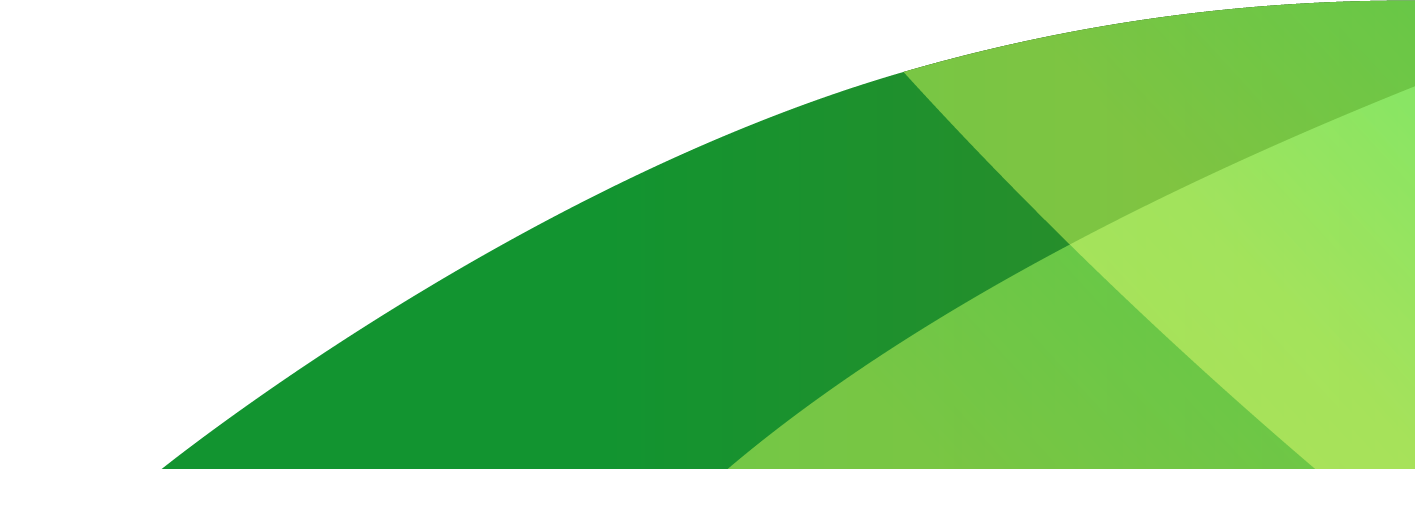 Bases pedagógicas para la enseñanza de la Educación Media Superior
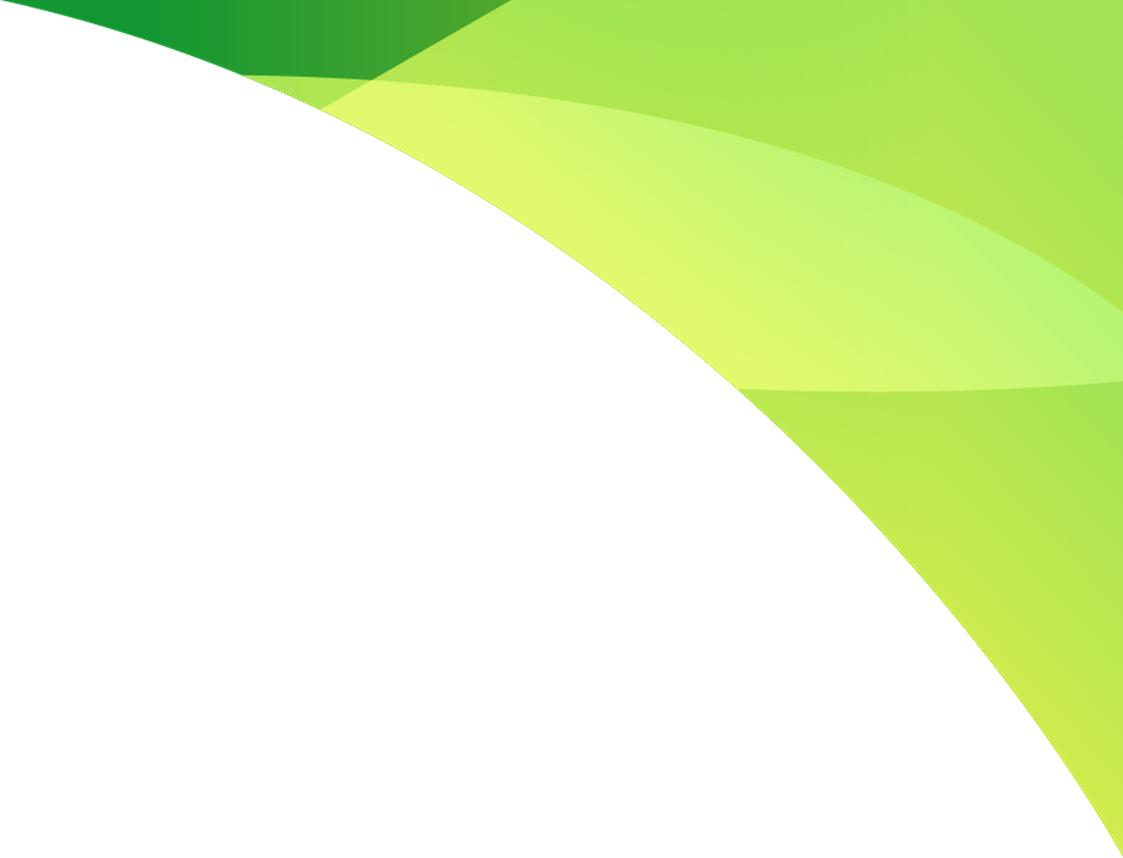 Talleres
La transversalidad horizontal se refiere a la reactivación y uso de los aprendizajes que se están alcanzando en las diferentes asignaturas de un mismo semestre. Favorece la construcción de actividades que evitan la presencia de contenidos repetitivos.
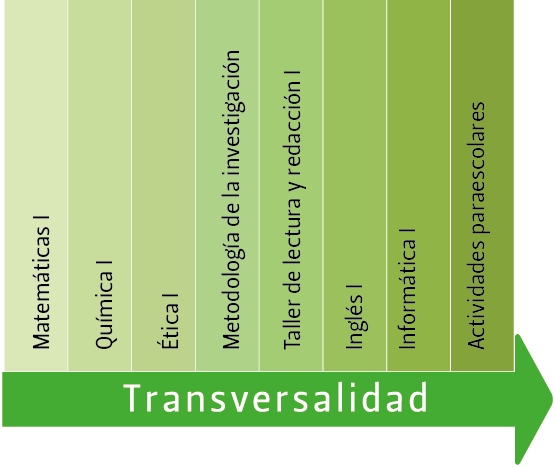 Bases pedagógicas para la enseñanza de la Educación Media Superior III
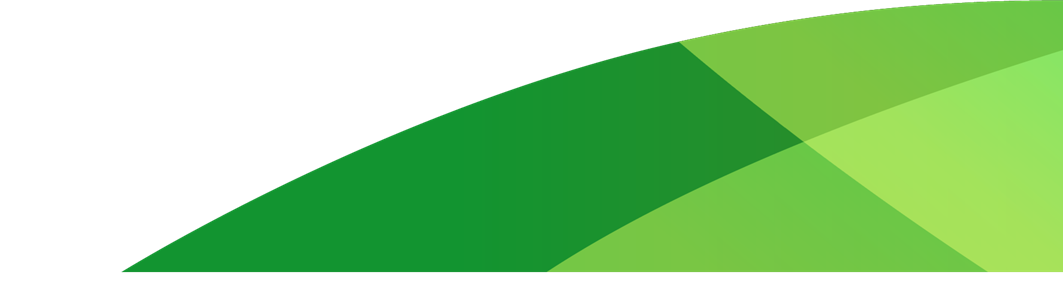 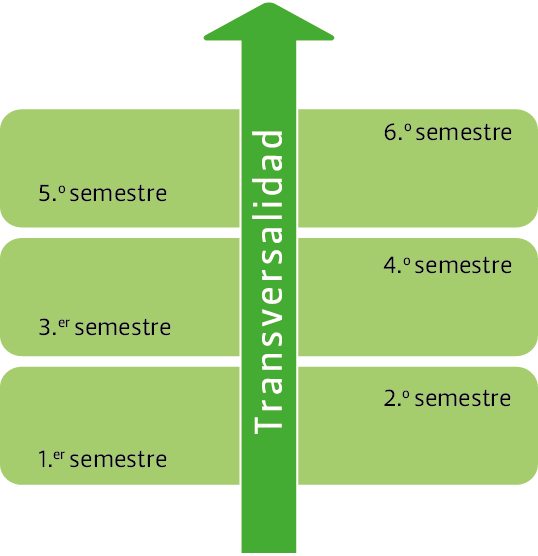 La transversalidad vertical se refiere a los aprendizajes entre semestres del currículo, como un continuo articulado y no sumativo, ya sea entre asignaturas del mismo campo disciplinar o entre asignaturas de diferentes campos disciplinares.
Bases pedagógicas para la enseñanza de la Educación Media Superior III
SESIÓN 4
ENFOQUE Y COMPONENTES DEL PROCESO DIDÁCTICO
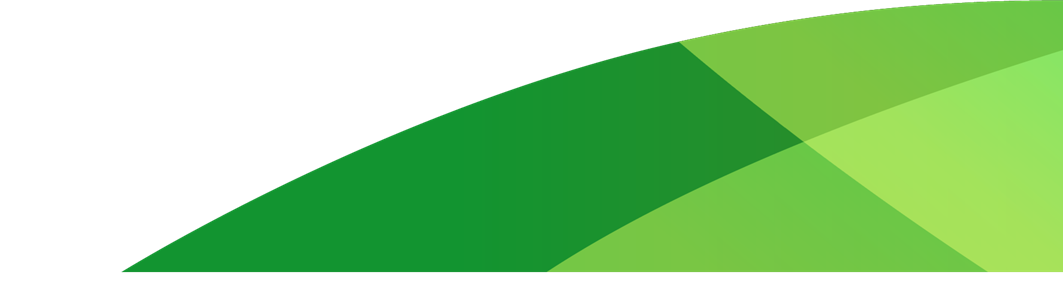 Estrategias docentes para un aprendizaje significativo

Liderar el aprendizaje profundo de los estudiantes

Elementos de la planeación didáctica y la evaluación formativa en el aula
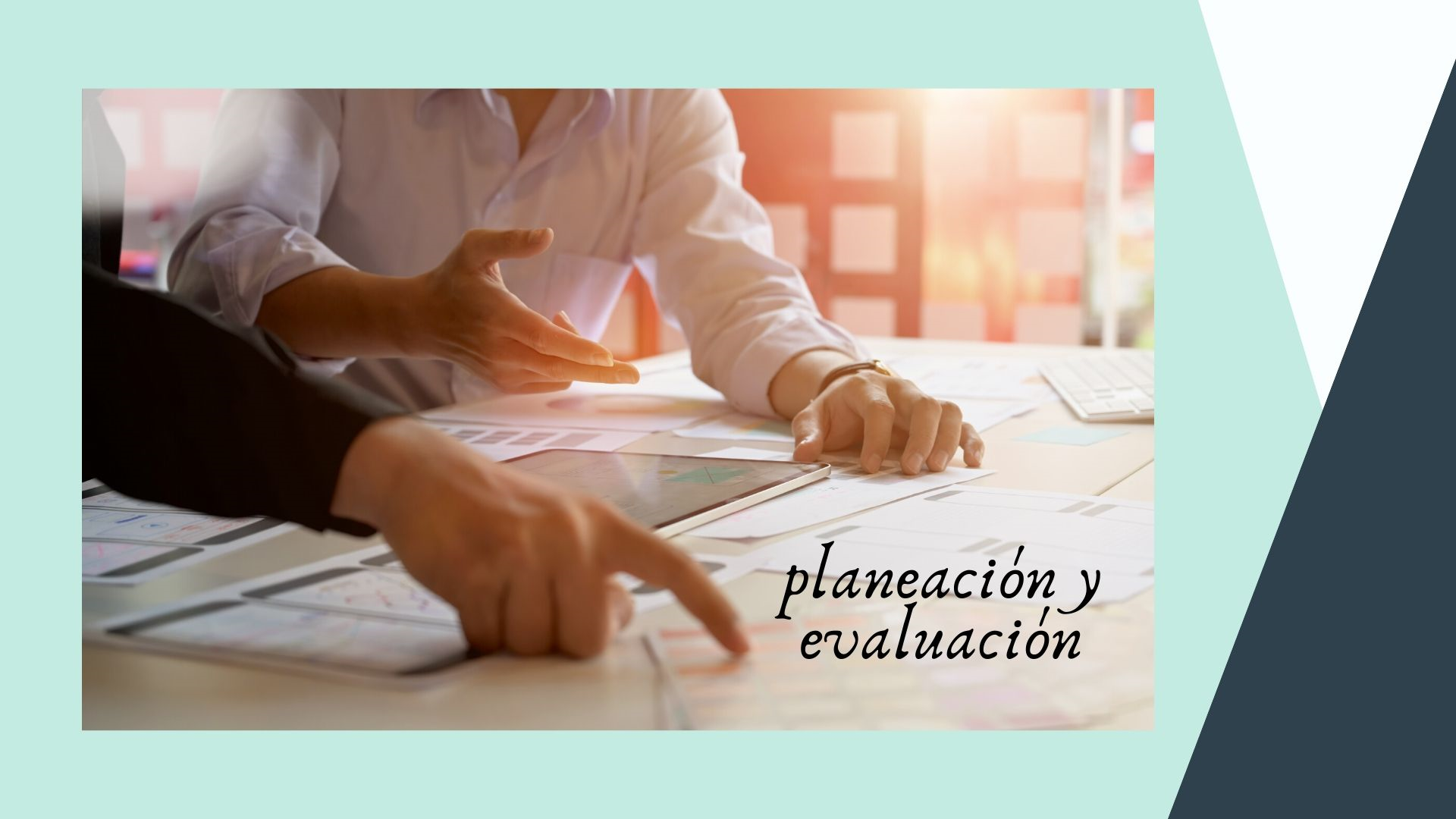 Bases pedagógicas para la enseñanza de la Educación Media Superior
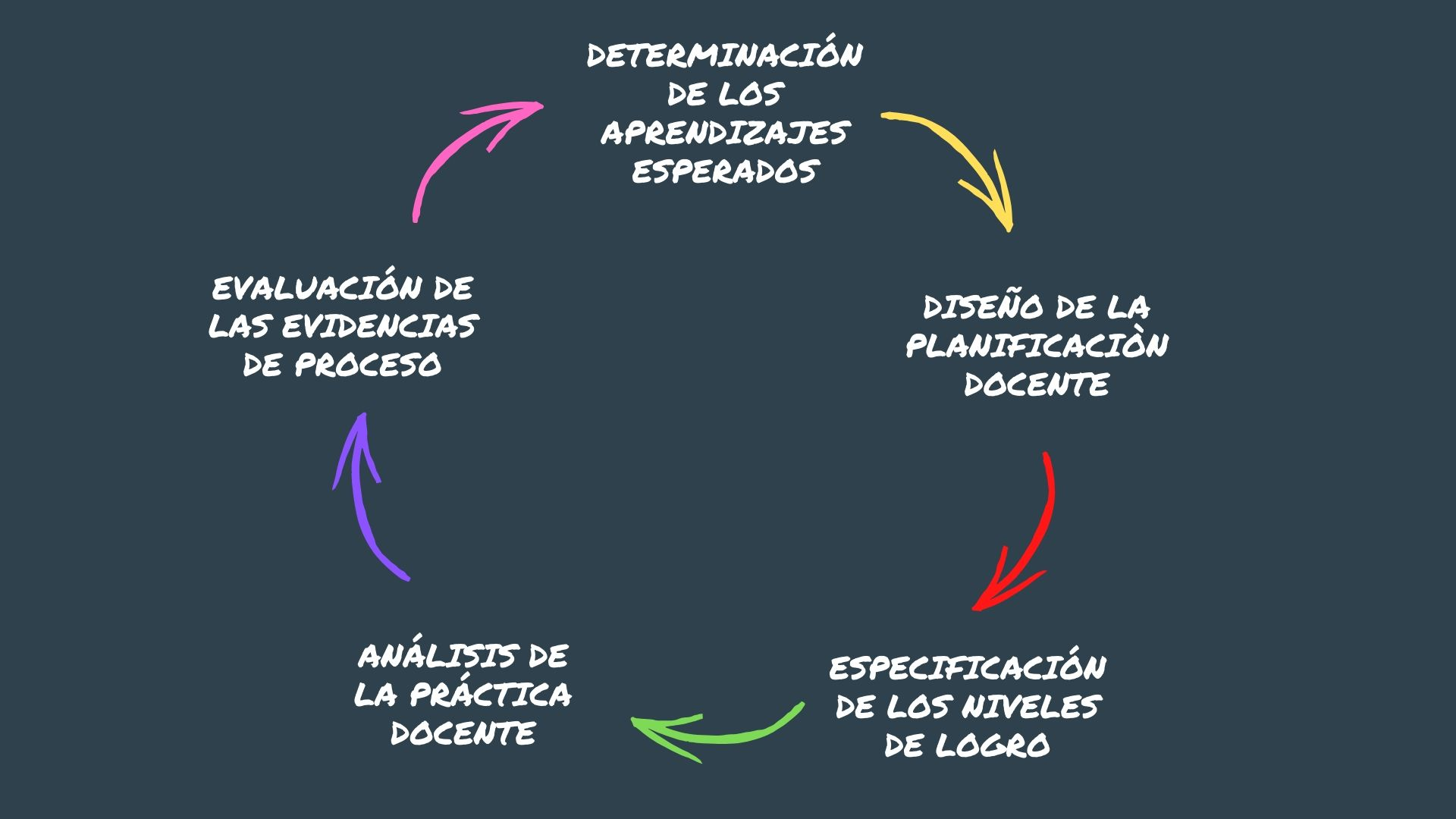 La  Totalidad o Unidad Múltiple
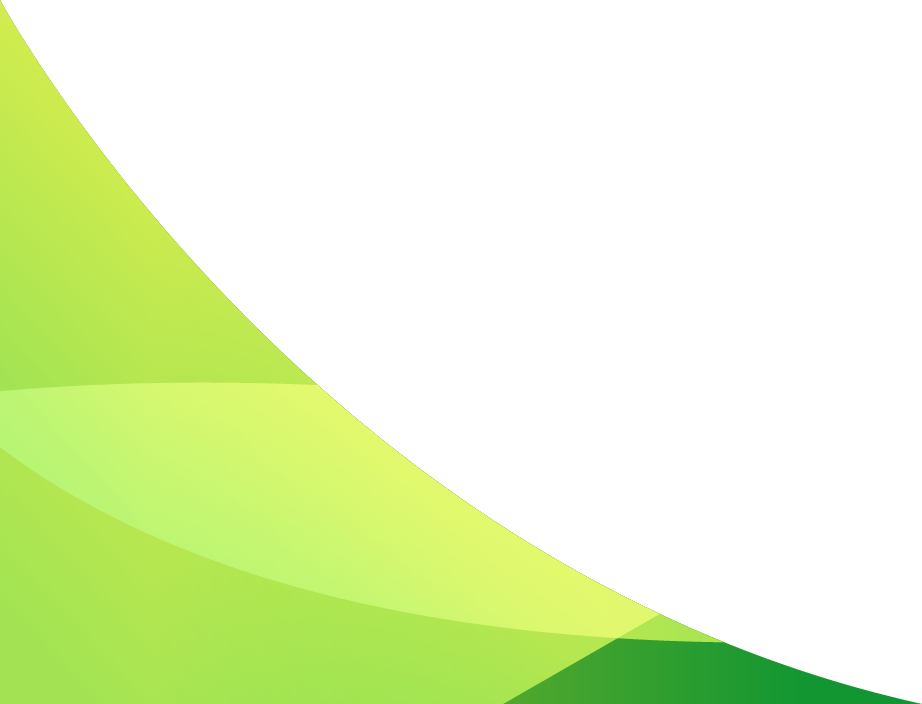 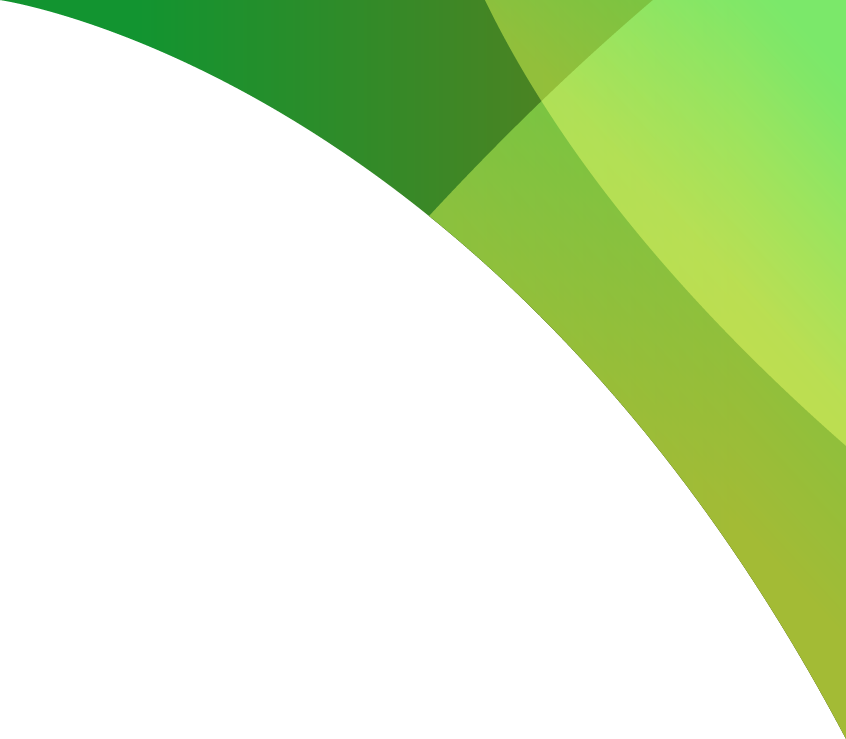 Aprendizaje esperado.

 Los aprendizajes esperados son indicadores de logro que, en términos de la temporalidad establecida en los programas de estudio, definen lo que se espera de cada alumno en términos de saber, saber hacer y saber ser; además, le dan concreción al trabajo docente al hacer constatable lo que los estudiantes logran, y constituyen un referente para la planificación y la evaluación en el aula.
Bases pedagógicas para la enseñanza de la Educación Media Superior
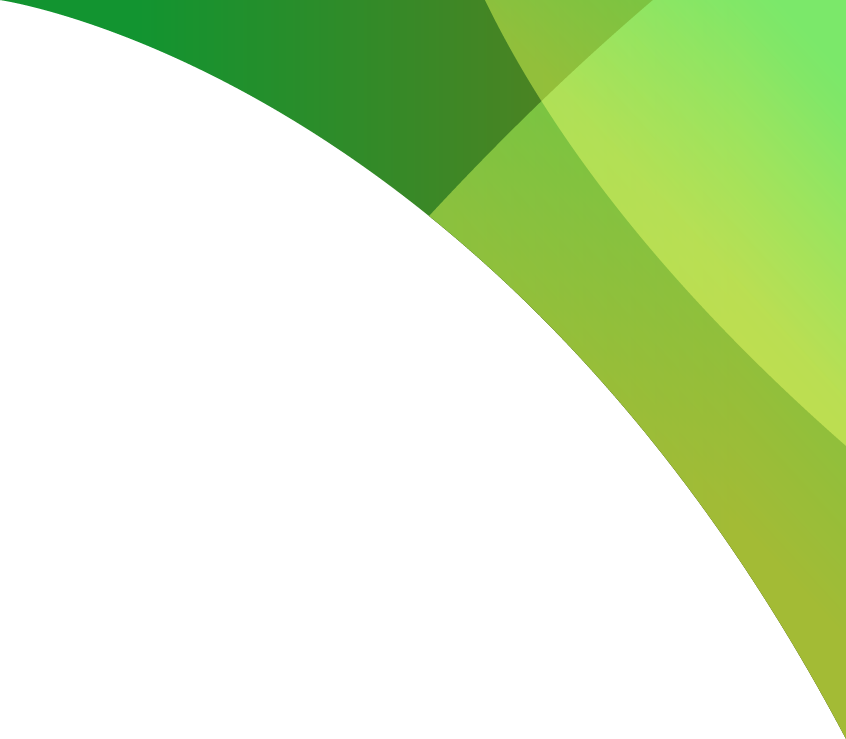 SESIÓN 5    
DISEÑO DE LA INTERVENCIÓN DOCENTE


RELEVANCIA DE LA PLANIFICACIÓN DIDÁCTICA

LA CONGRUENCIA DE LA EVALUACIÓN

ESTRATEGIAS DOCENTES PARA EL APRENDIZAJE
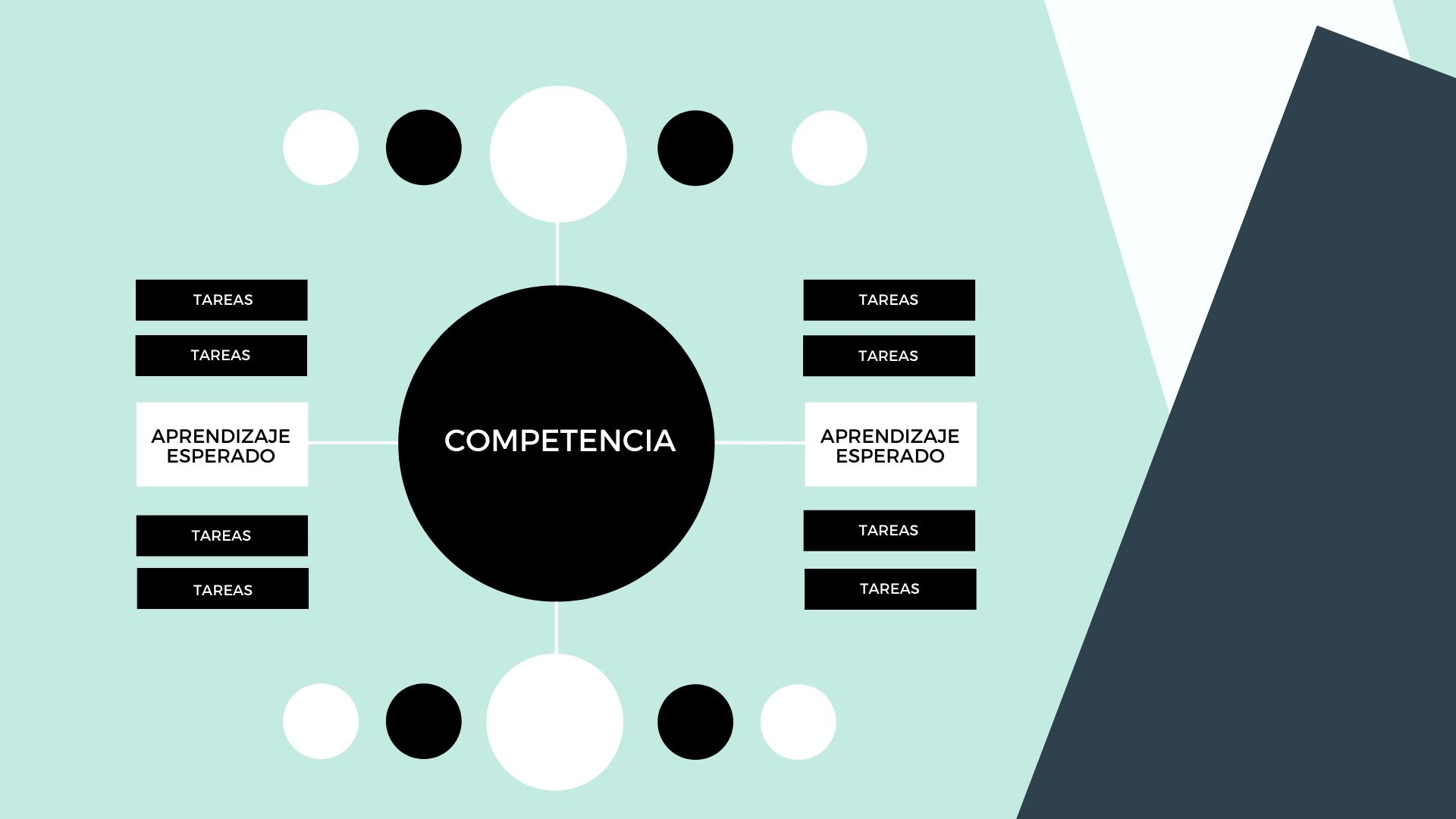 Bases pedagógicas para la enseñanza de la Educación Media Superior
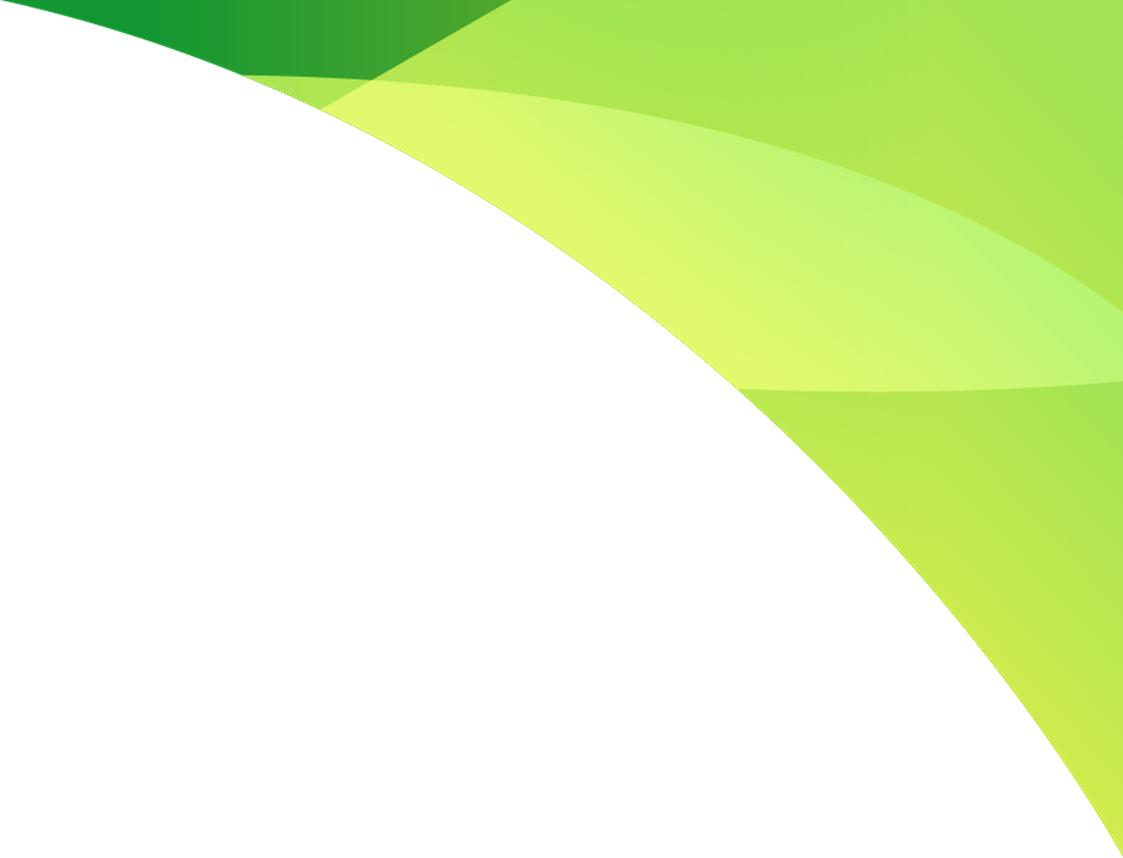 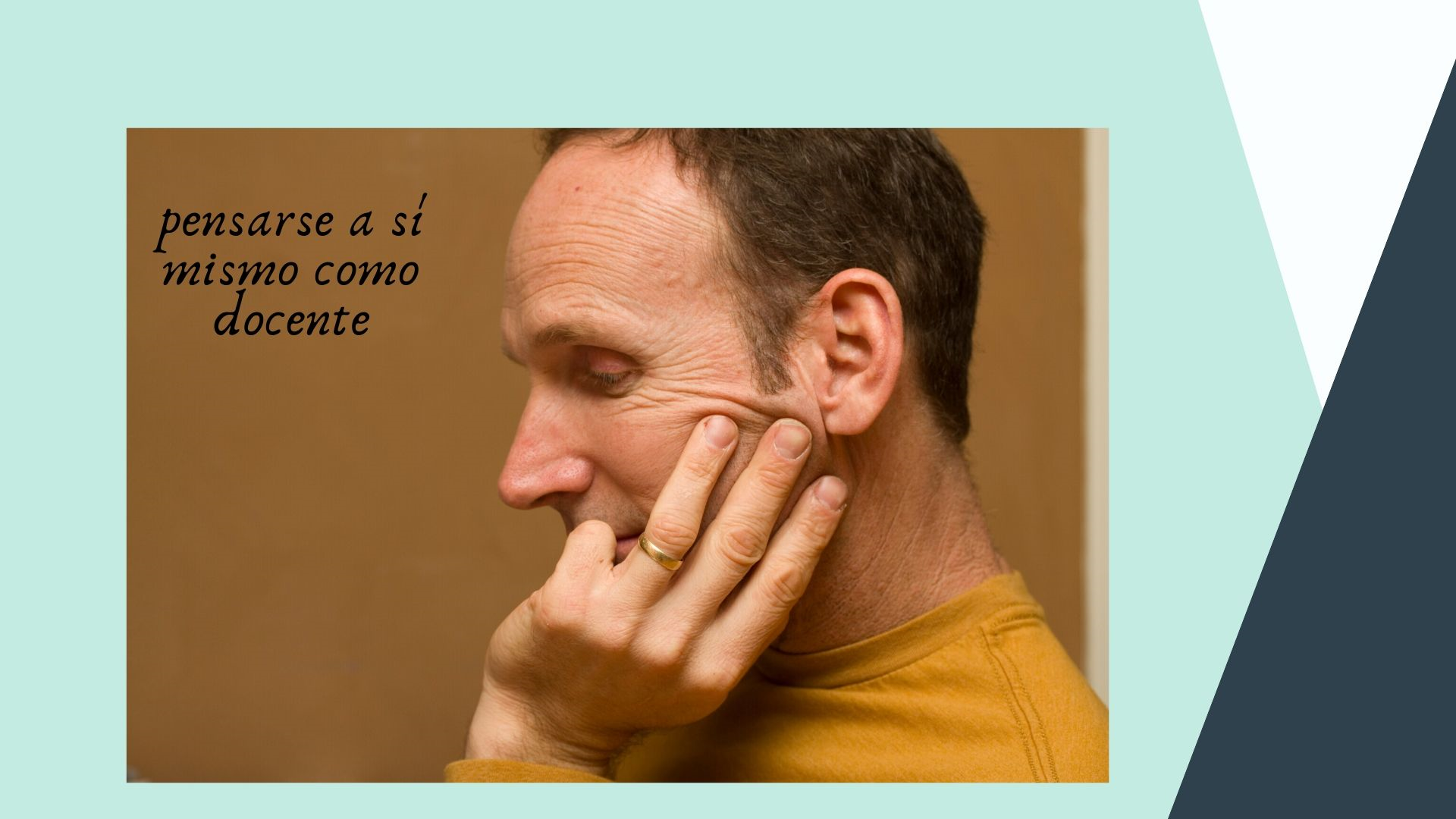 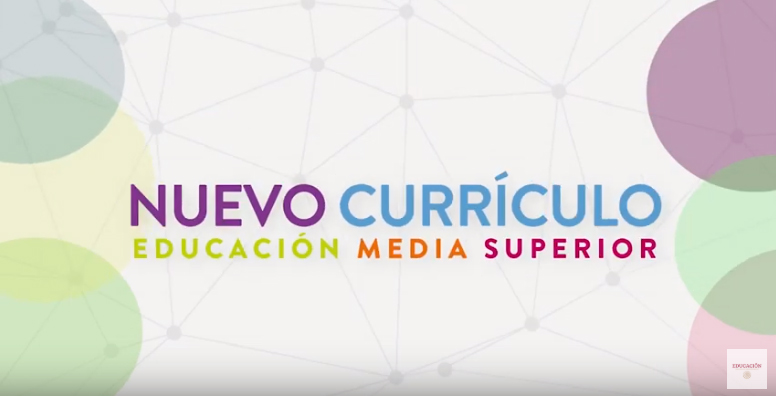 Bases pedagógicas para la enseñanza de la Educación Media Superior
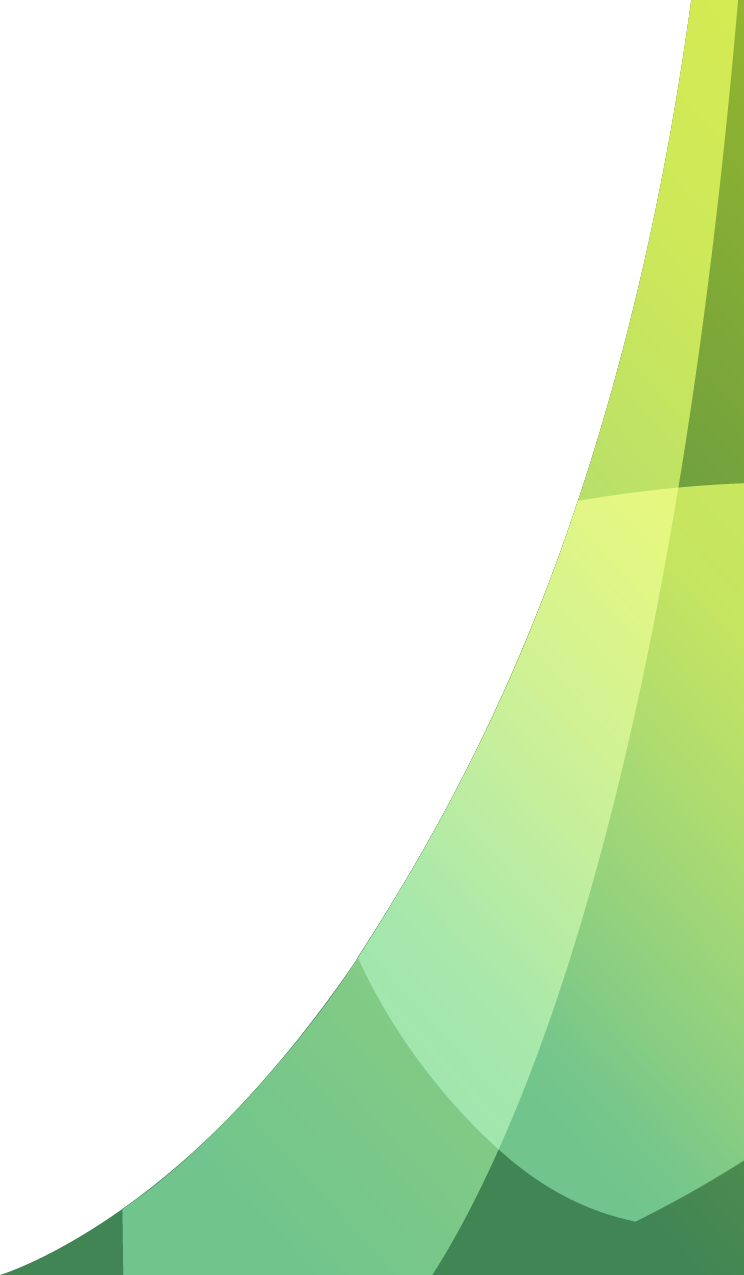 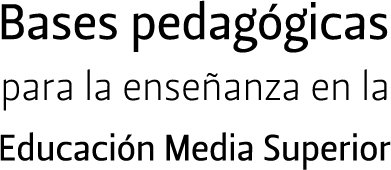 Materiales disponibles en: 
http://dfa.edomex.gob.mx/bases-pedagogicas
Dudas y comentarios: 
difad.gem@edugem.gob.mx